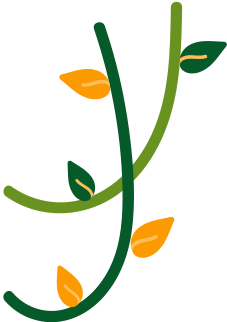 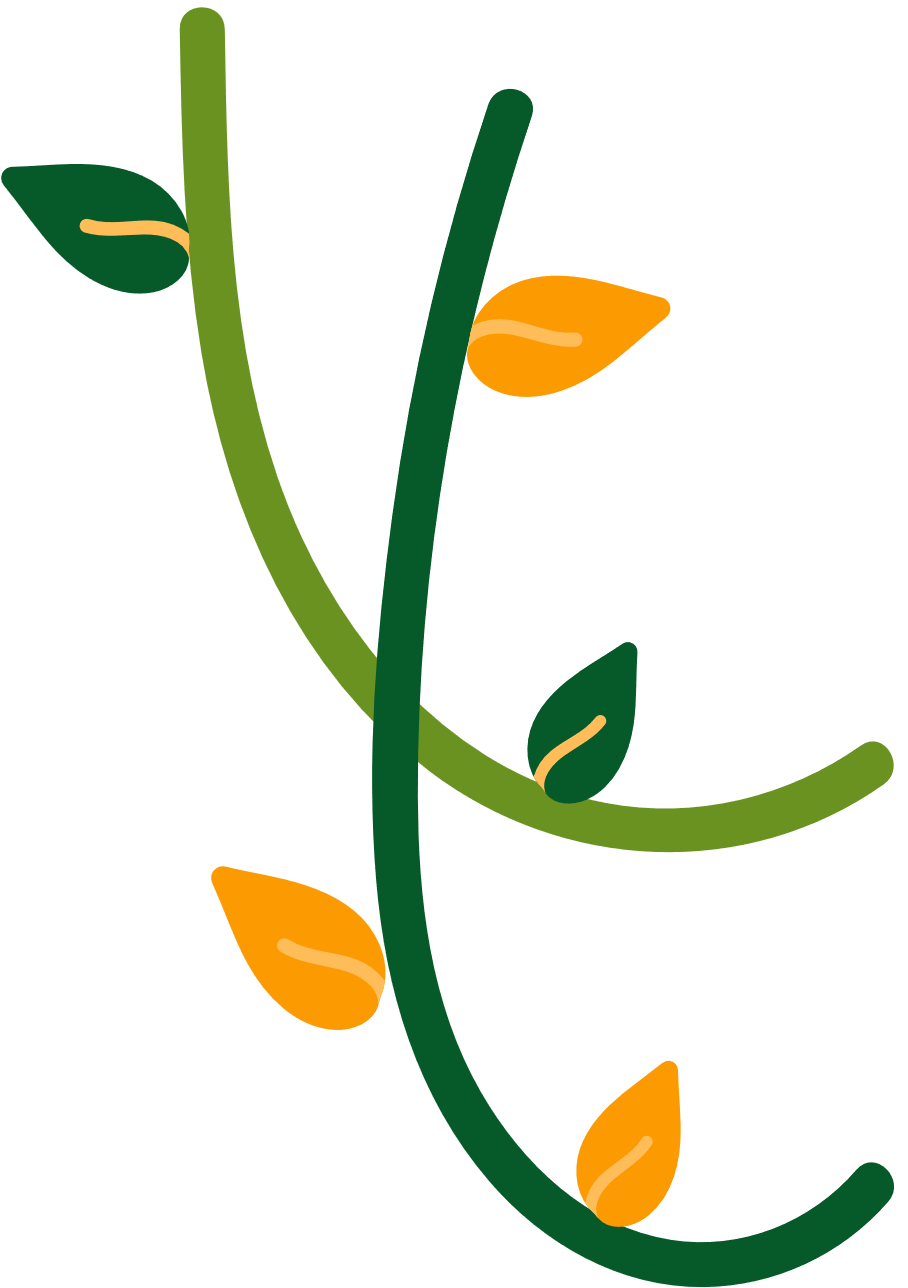 UBND QUẬN LONG BIÊN
TRƯỜNG MẦM NON GIA QUẤT
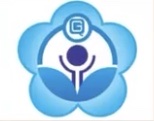 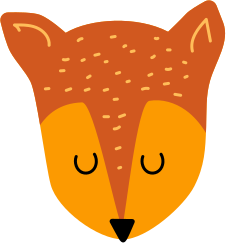 HOẠT ĐỘNG KHÁM PHÁ
CON VOI- CON KHỈ
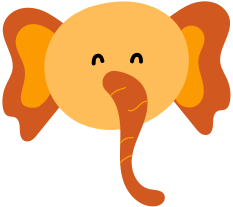 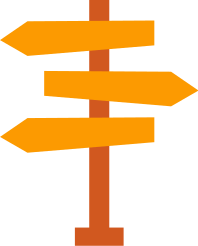 GIÁO VIÊN: NGUYỄN THỊ THÀNH
LỨA TUỔI: 24 – 36 tháng
THỜI GIAN: 15 - 20 PHÚT
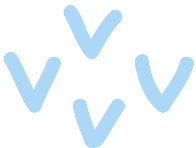 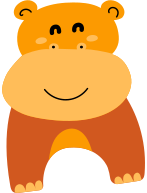 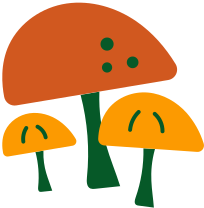 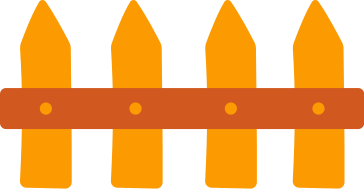 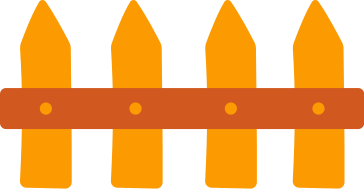 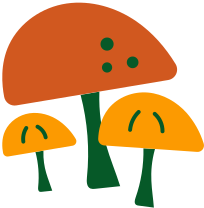 NĂM HỌC: 2022- 2023
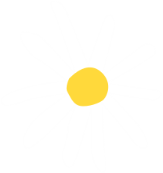 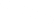 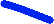 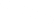 MỤC ĐÍCH – YÊU CẦU
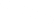 1. Kiến thức
- Trẻ biết tên con voi con khỉ, nêu được một số đặc điểm nổi bật của con voi, con khi: Đầu , tai, ngà voi, mình, chân, đuôi...
- Biết môi trường sống và ích lợi của voi. 
 
2. Kĩ năng:
- Rèn khả năng quan sát và ghi nhớ có chủ định
- Trẻ phân biệt và so sánh đặc điểm rõ nét của con voi con khỉ .
- rẻ trả lời câu hỏi của cô rõ ràng mạch lạc
 
3.Thái độ:
- Trẻ yêu thiên nhiên, yêu con vật
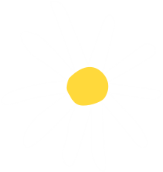 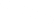 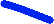 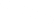 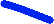 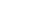 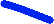 1.Ổn định tổ chức, gây hứng thú:
Cô và các con cùng hát bài: Chú voi con ở Bản Đôn
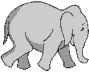 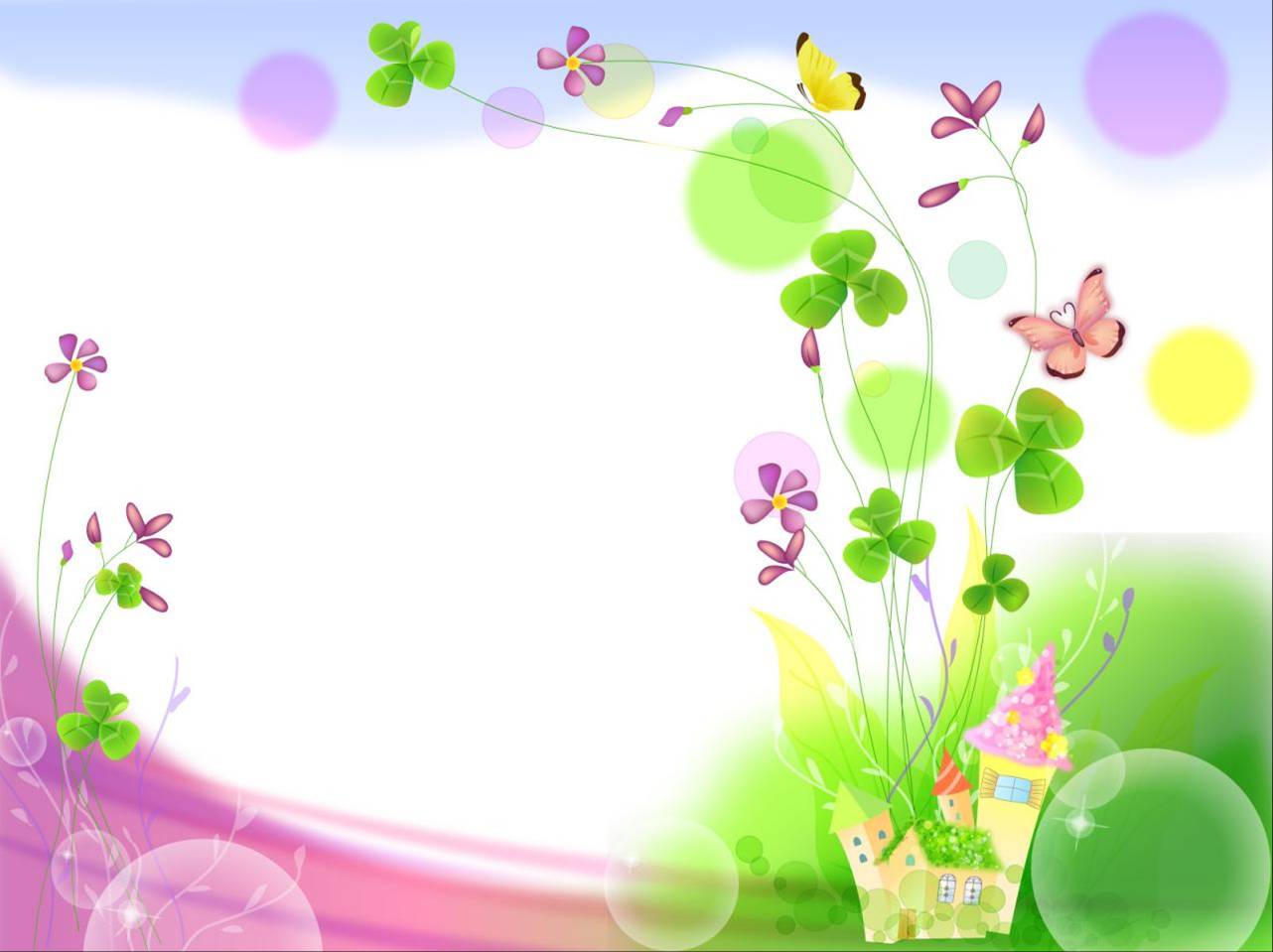 2. Phương pháp và hình thức tổ chức:
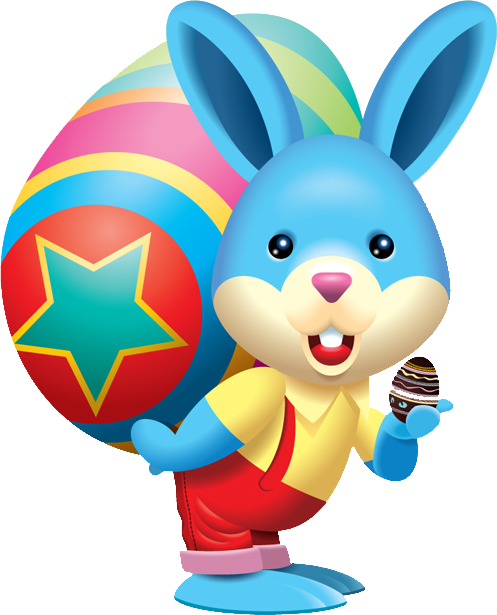 Ban có biết mình là ai k?
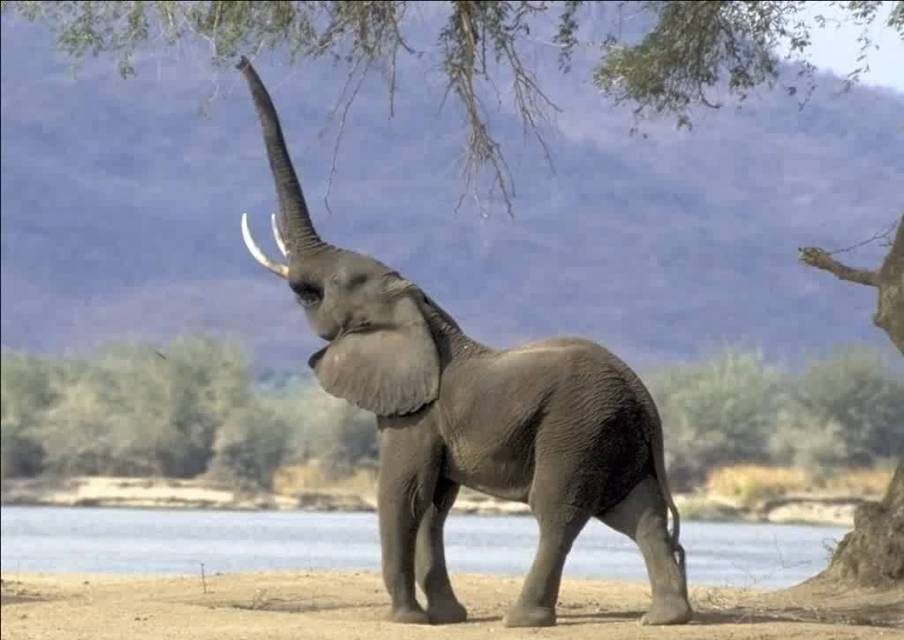 Mình là voi con đấy
Các bộ phận của con voi
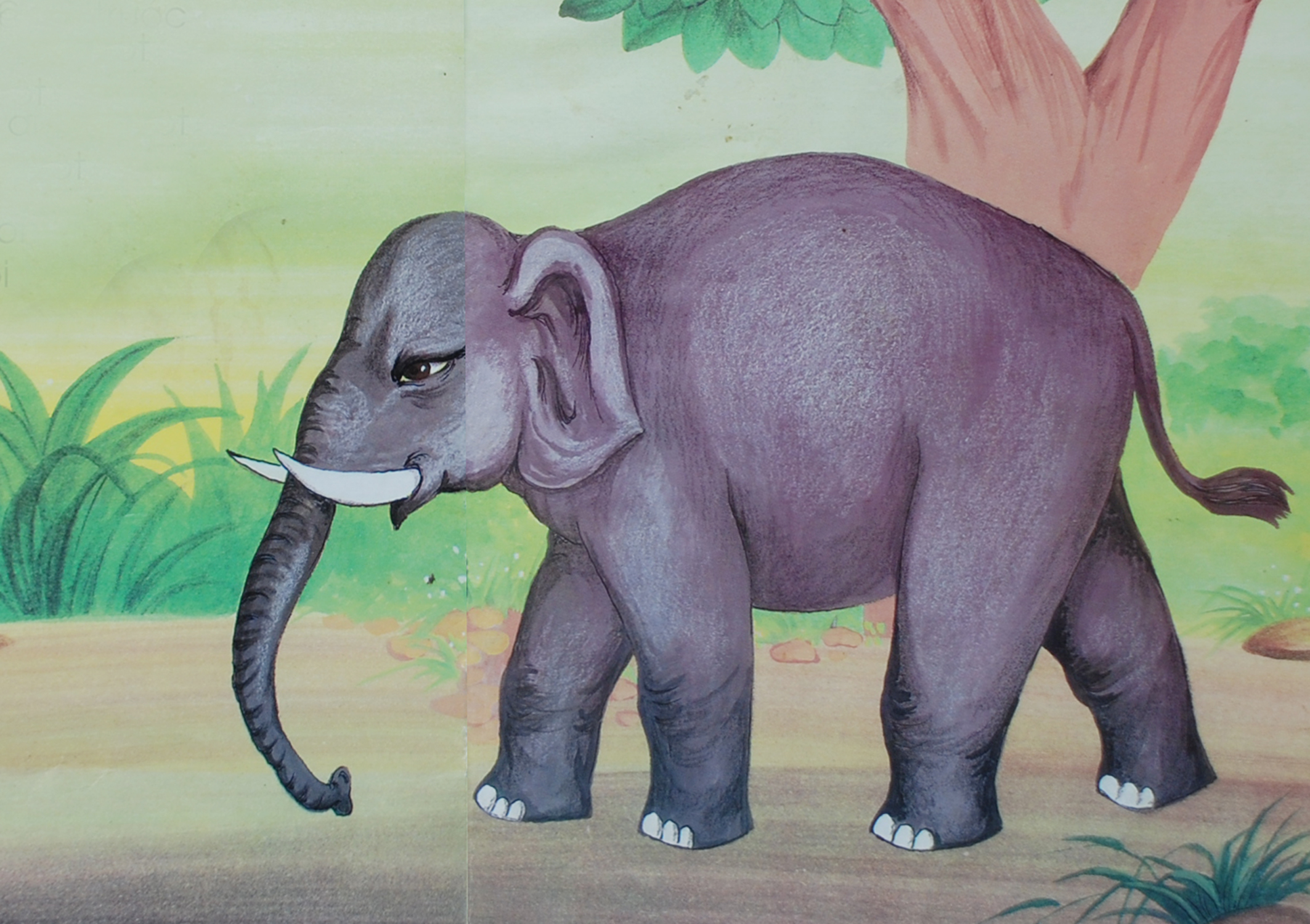 MÌNH
TAI
ĐẦU
MẮT
ĐUÔI
NGÀ
VÒI
CHÂN
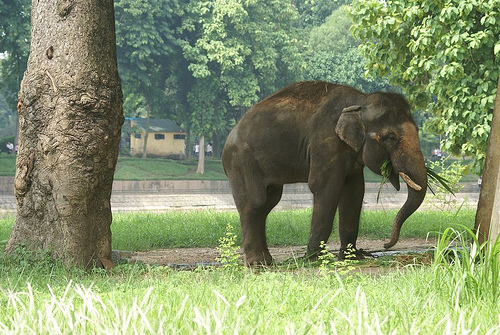 m×nh rÊt thÝch ¨n cá vµ tr¸i c©y ®Êy
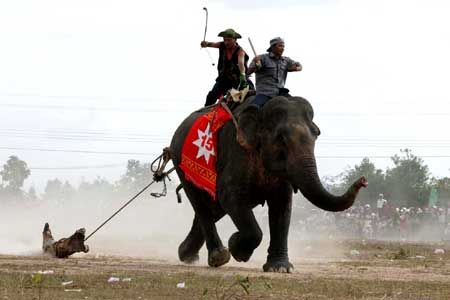 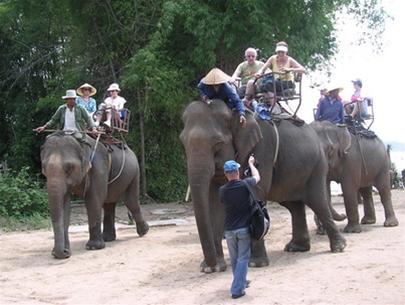 Bé có biết mình là ai không? ( Bạn Khỉ )
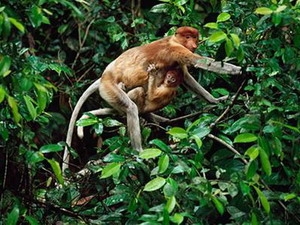 MÌNH KHỈ
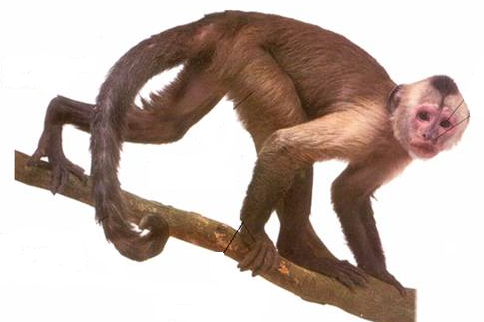 ĐẦU KHỈ
MẮT
CHÂN KHỈ
MŨI
MIỆNG
ĐUÔI KHỈ
TAY KHỈ
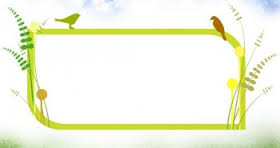 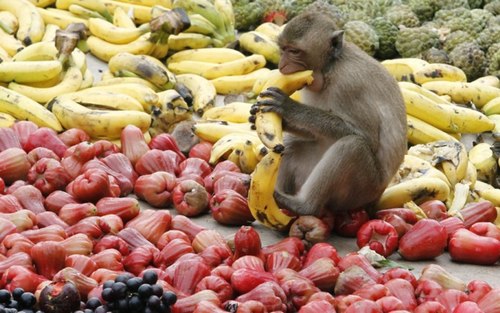 Khỉ ăn gì lớp mình?
Con khỉ ăn gì?
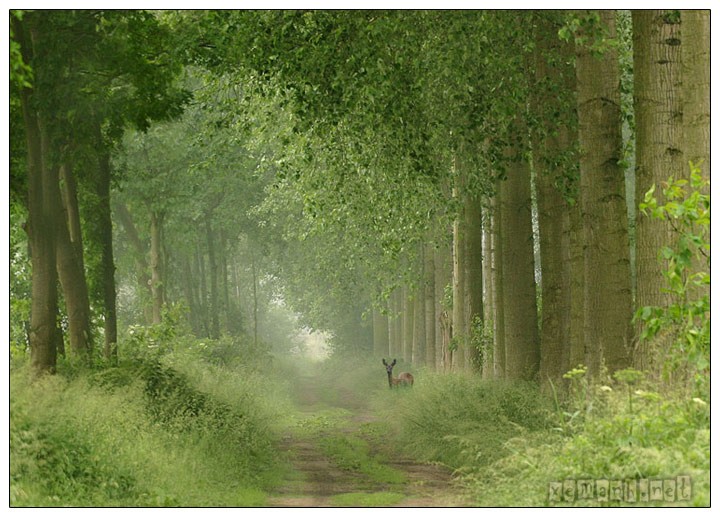 Khỉ sống ở đâu?
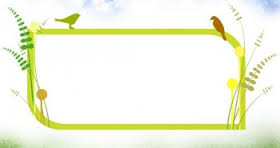 So sánh
Con voi – con khỉ
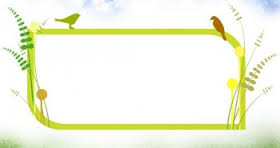 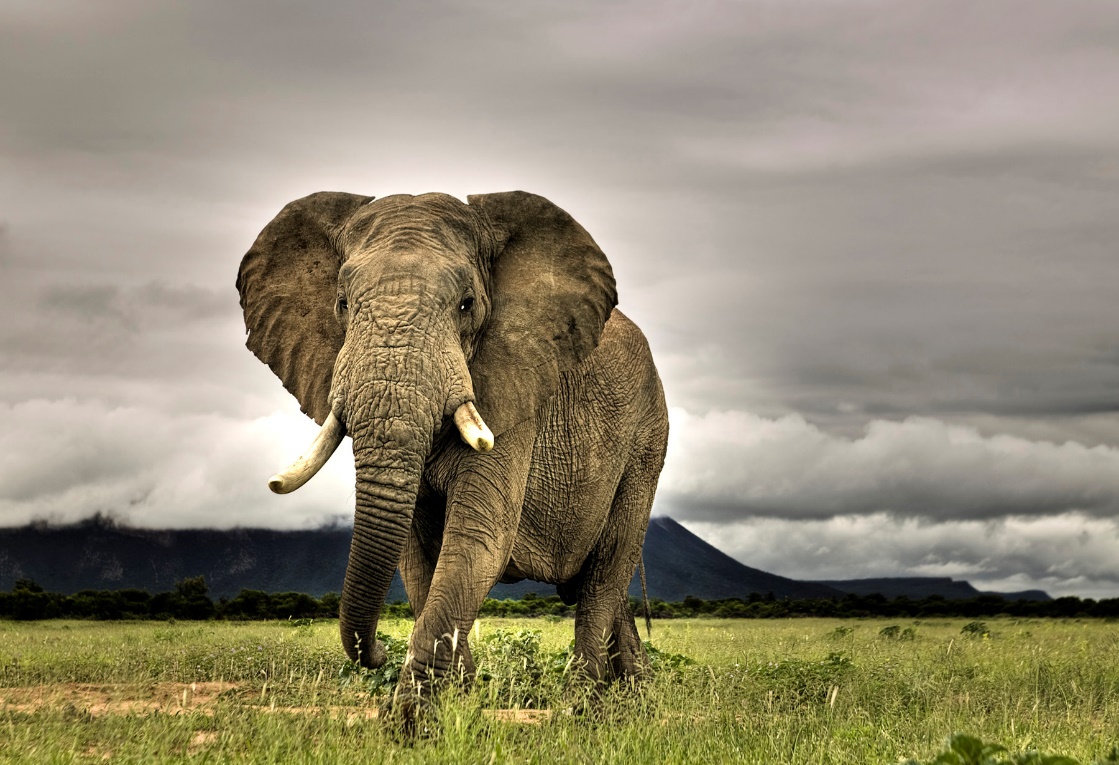 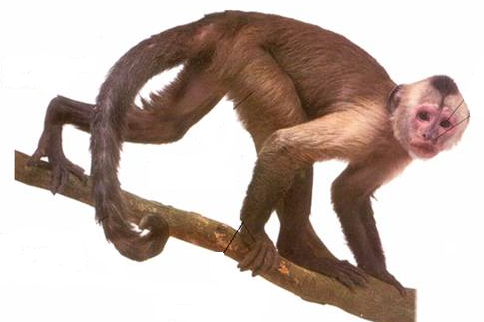 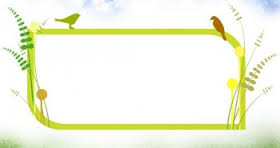 Ngoài voi với khỉ con biết con vật gì sống trong rừng nữa?
Con hæ
®©y lµ b¹n gÊu tróc
Con nhÝm
con r¾n
Con s­ tö
HẸN GẶP LẠI CÁC CON